iSGTW Advisory Board Meeting

Tuesday 19 November, 2013
Status Report
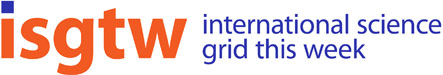 Andrew Purcell
Editor
Overview
Developments
 Media partnerships
 Event coverage
 Readership
 Subscribers and social media
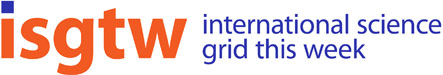 Andrew Purcell
Editor
Developments
e-Science Talk project came to an end at the end of July.
Andrew now spending only 0.75FTE on iSGTW.
Zara Qadir no-longer contributing to the publication.

New media partnerships

Comments cleared

Christmas/New Year shutdown
CERN closed from 20/12/13 – 06/01/13
No issue on 25/12/13 or 01/01/14
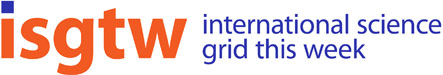 Andrew Purcell
Editor
Media partnerships
Media partnership with ISC Big Data, ISC Cloud completed.
Positive feedback from event organisers and speakers.
Drove peak in site traffic

 Media partnership with EUDAT completed.
Collaboration with Trust-IT --> potential article source
Positive feedback from both Trust-IT and EUDAT.

 Content-sharing agreement with MyScienceWork.

 Content-sharing agreement with SUCRE CloudSource Magazine.

 SC’13 media partnership – AH has booth, with postcards and some printed materials.

 Potential media partnership with Finnish IT Centre for Science for EGI Community Forum under discussion.

 Media partnership with ISC ‘14 to be finalised soon.

 Potential media partnership with CloudScape V.
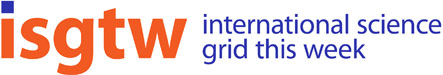 Andrew Purcell
Editor
Events attended
ISC Cloud ‘13
ISC Bid data ‘13
EUDAT 2nd Conference
ODIN workshop
2nd Workshop on Energy for Sustainable Science at Research Infrastructures

SC’13
Duke Open Science Grid
IEEE Cluster ’13
National Association of Science Writers
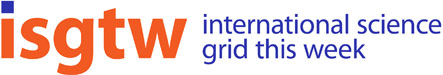 Andrew Purcell
Editor
Readership
Still on track to achieve over half a million page views this year…
330,000 in 2012
280,000 in 2011

Traffic over last two months fairly steady…
Page views up 4%
Visits up 8%
Unique visits up 9%
Pages per visit down 3%
Average visit duration up 9%
Bounce rate unchanged.
New visits up 2%.

Increasing traffic from Asia…
Traffic from India has risen strongly  has overtaken UK in recent months to become second largest source of traffic.
Traffic from Pakistan has also risen very sharply  Visits up 7x on 2012 figures.
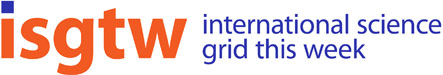 Andrew Purcell
Editor
[Speaker Notes: Currently on just over 450,000 page views this year.]
Subscribers
1759 Twitter
followers
1207 Facebook
‘likes’
8,817 newsletter subscribers
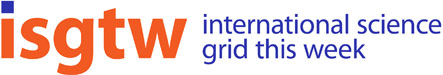 Andrew Purcell
Editor
[Speaker Notes: Klout score: 54 (was as high as 57 during the two ISC events)]